Countermeasure:- MACHINING STAGE
EVIDENSES
TRAUB OPERATION : SE/ALM/05
AFTER
BEFORE
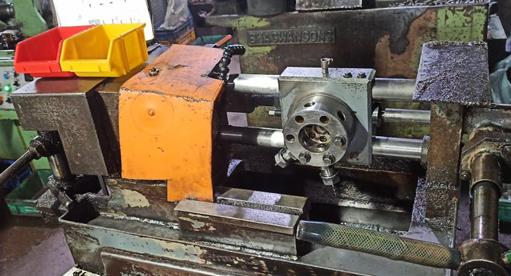 Problem/Present Status:
1. Red bins available on machine need lock and key type, Open bins provided for rework and rejection, lock and key not evident for setting pieces.
Countermeasure: